УМК « ШКОЛА РОССИИ»
С. Тылгыны Вилюйского района 
Республики Саха ( Якутия).
ТСШ имени Н. Ханды.
Урок математики.
«Килограмм»
Учитель Мосова Светлана Филипповна.
Общеуниверсальные учебные действия..
Объясняем.
Пишем,
Слушаем.
Читаем.
Решаем.
Сравниваем.
Знакомимся с профессиями.
Математика- математика                   Очень нужная наука.                  Для плавания по морю                  и полёта в космос,                  для кондитера и швеи                   математика нужна.                  Математика везде                 Сопровождает нас она.
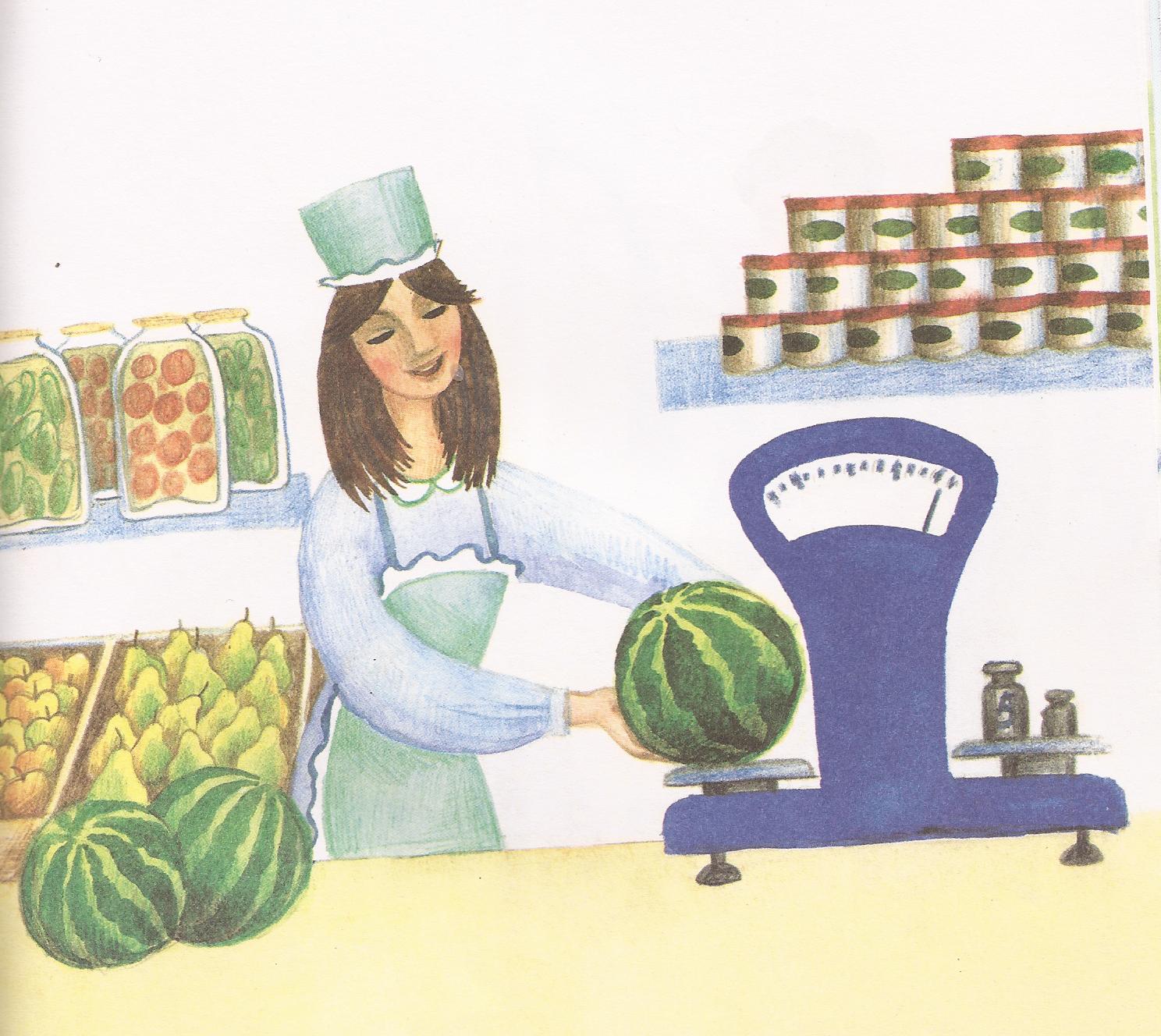 Величина веса -  МАССА.

Мера Массы  - КИЛОГРАММ.


1 килограмм – 1 КГ
Тема урока.
Килограмм.
Из истории взвешивания.
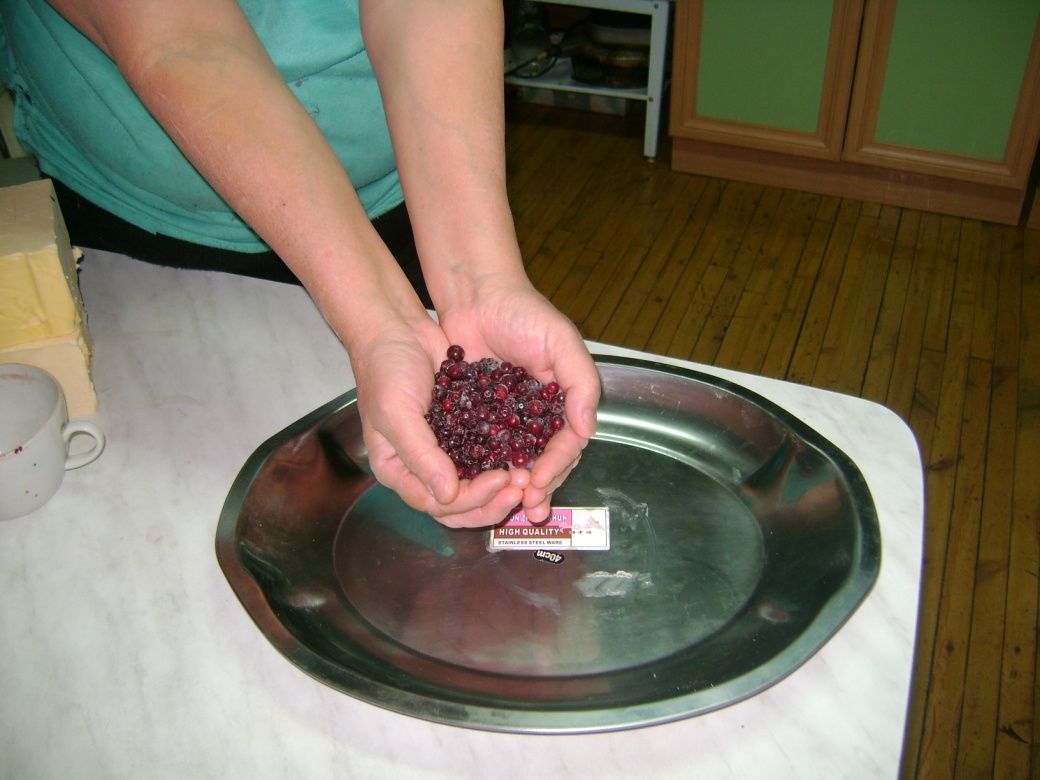 1 масло =1кг
горсть ягод
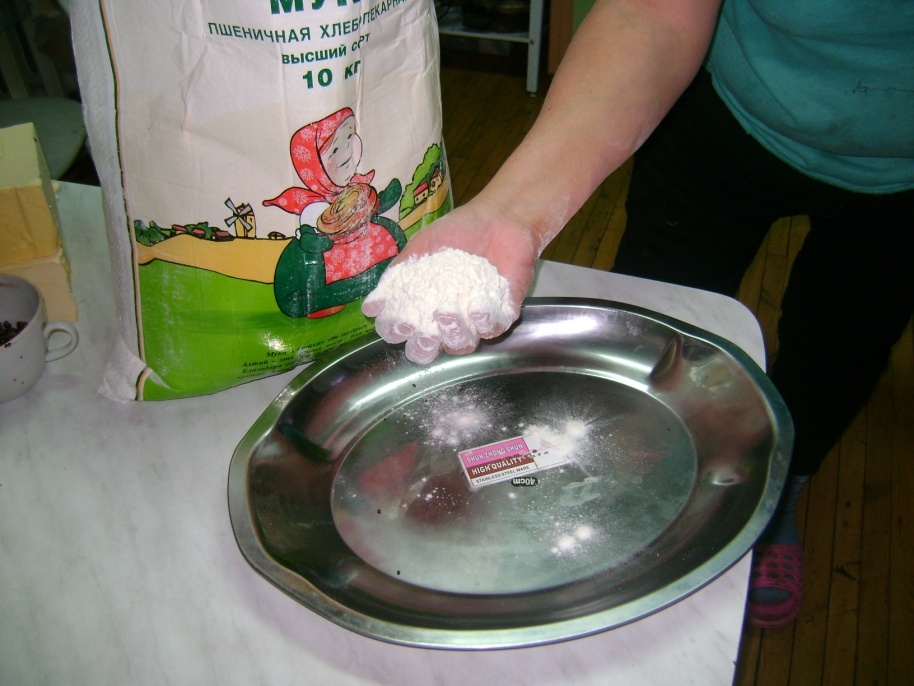 Заварка чая.
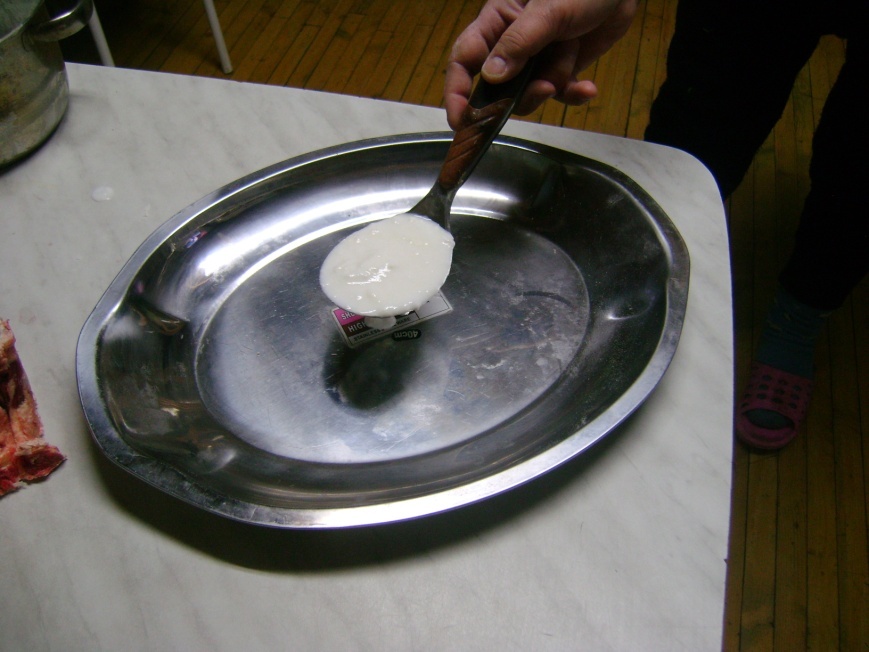 Кусок мяса =0,5 кг
Ложка сметаны.
Виды весов.
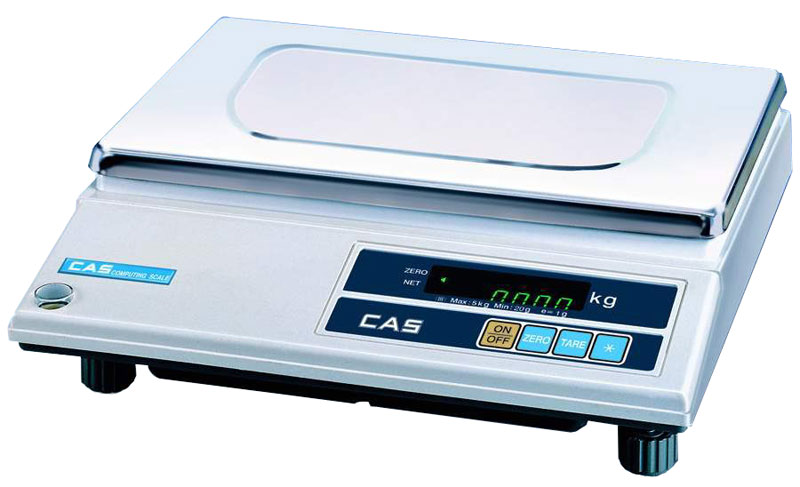 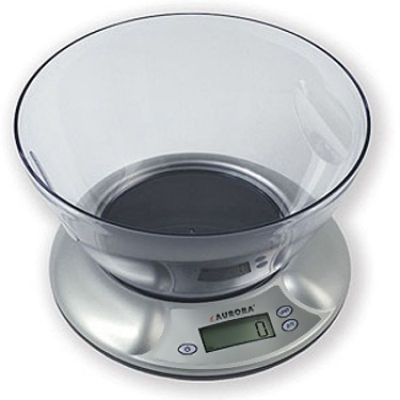 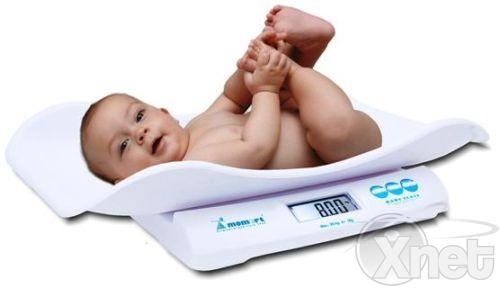 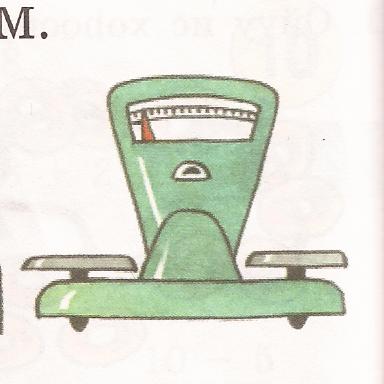 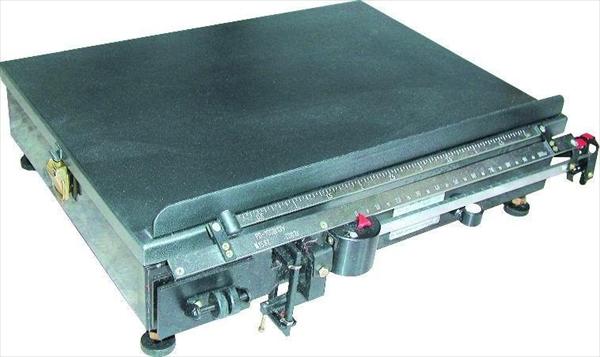 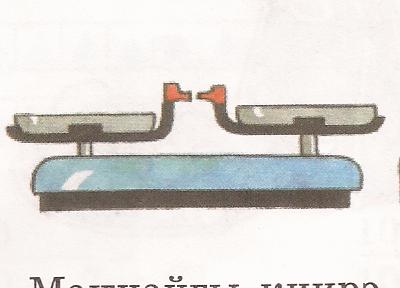 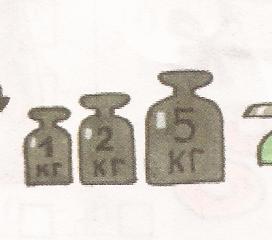 Выполни задания.
Какова масса 1 мешка сахара?
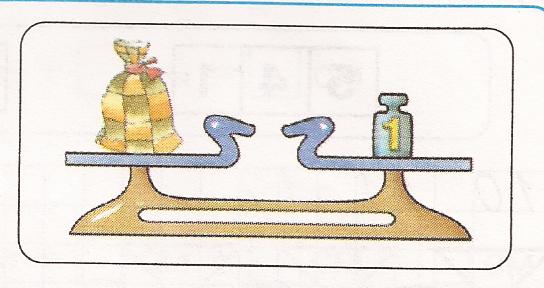 Найди массу арбуза.
Вычисли массу дыни.
Итог урока.
Килограмм.
кг
Маасса
Спасибо!